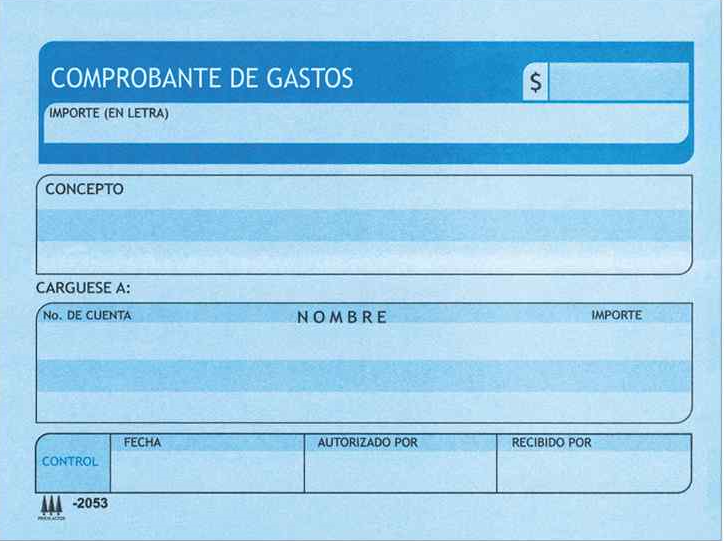 100.00
CIEN  PESOS 00/100 M.N
COMIDA SIN FACTURA DIA  23/10/2023
Agropecuaria La Fortuna, SA de CV                            $100.00
      Ce.Co.  AF300220.
C.P. ARISBE  OROPEZA ESCALONA
23-10-2023